PREZENTACE K OBHAJOBĚ DIPLOMOVÉ PRÁCE NA TÉMA:
Studie využitelnosti dané lokality pro výstavbu RD a rozpracování dispozice konkrétního RD.
Autor diplomové práce:		Bc. Vladislav Vrtílka
Vedoucí diplomové práce:		doc. Ing. Jaroslav Žák, CSc.
Oponent diplomové práce:	Ing. Karolína Škrlantová
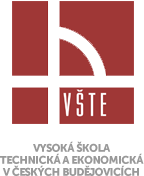 1
ZADÁNÍ PRÁCE
Cílem práce je vypracovat studii využitelnosti dané lokality pro výstavbu RD s ohledem na ekonomická, estetické a ekologická kritéria a rozpracování dispozice konkrétního RD.
Studie využitelnosti dané lokality pro výstavbu RD a rozpracování dispozice konkrétního RD.
2
ZAČLENĚNÍ STUDIE VYUŽITELNOSTI
Předinvestiční – sběr informací, analýzy studie a konečné rozhodnutí 

Investiční – vlastní realizace projektu – vynakládání investičních prostředků  

Provozní – provoz a užívání projektu
Studie využitelnosti dané lokality pro výstavbu RD a rozpracování dispozice konkrétního RD.
3
OSNOVA STUDIE VYUŽITELNOSTI
studie využitelnosti na již vlastněný majetek
Titulní stránka 
Obsah 
Úvodní informace 
Stručný popis podstaty projektu a jeho etap
Průzkum trhu a odhad poptávky 
Marketingový mix a marketingová 
Analýza území 
Návrh řešení 
Základní finanční analýza 
Analýza rizik 
Dopad projektu na životní prostředí 
Závěrečné shrnující hodnocení projektu
Studie využitelnosti dané lokality pro výstavbu RD a rozpracování dispozice konkrétního RD.
4
OSNOVA STUDIE VYUŽITELNOSTI
Titulní stránka
Mělo by na ní být uvedeno, že se jedná o studii využitelnosti a jaký projekt popisuje. 

Obsah
Zahrnuje především informace o počtu a skladbě kapitol a o tom, na které stránce je lze nalézt.

Úvodní informace 
účel, pro který je studie využitelnosti zpracována, datum, identifikační údaje o zadavateli, identifikace zpracovatele studie a příslušné kontaktní osoby.
Studie využitelnosti dané lokality pro výstavbu RD a rozpracování dispozice konkrétního RD.
5
OSNOVA STUDIE VYUŽITELNOSTI
Stručný popis podstaty projektu 
Popis hlavních charakteristik projektu. Název, smysl a zaměření projektu, jaké služby případně produkty budou díky projektu poskytovány a jaký problém řeší, kdo je investorem projektu, jaká je kapacita (velikost) projektu a jaká je jeho lokalizace. 

Průzkum trhu a odhad poptávky 
Odhady a doporučení týkající se potřeb finálních uživatelů, konkurenceschopnosti výstupů produktu
Studie využitelnosti dané lokality pro výstavbu RD a rozpracování dispozice konkrétního RD.
6
OSNOVA STUDIE VYUŽITELNOSTI
Marketingová strategie a marketingový mix 
Popis základních marketingových aspektů projektu. 

Analýza území 
Dopravní řešení, poloha a dostupnost inženýrských sítí, okolní zástavba, zeleň, popis omezení a jejich dopady na zástavbu 

Návrh řešení 
Kapitola bude řešit návrhy v zadaném území. Návrh bude zohledňovat informace získané z předešlých kapitol.
Studie využitelnosti dané lokality pro výstavbu RD a rozpracování dispozice konkrétního RD.
7
OSNOVA STUDIE VYUŽITELNOSTI
Finanční analýza projektu 
Základní finanční zohlednění

Analýza rizik 
Vymezení největších zdrojů rizika v projektu, uvedení jejich pravděpodobností a opatření na jejich snížení 

Dopad projektu na životní prostředí 
Popis veškerých kladných i negativních vlivů.

Podrobné závěrečné hodnocení projektu 
Výsledné posouzení projektu ze všech uvažovaných hledisek a vyjádření k realizovatelnosti a finanční rentabilitě projektu.
Studie využitelnosti dané lokality pro výstavbu RD a rozpracování dispozice konkrétního RD.
8
STUDIE VYUŽITELNOSTI - POPIS
Studie využitelnosti řeší několik variant využití území rozkládajícího se na pozemku parcelní číslo 988/87 v katastrálním území Soběšice (7511910) o výměře 5195 m2 .
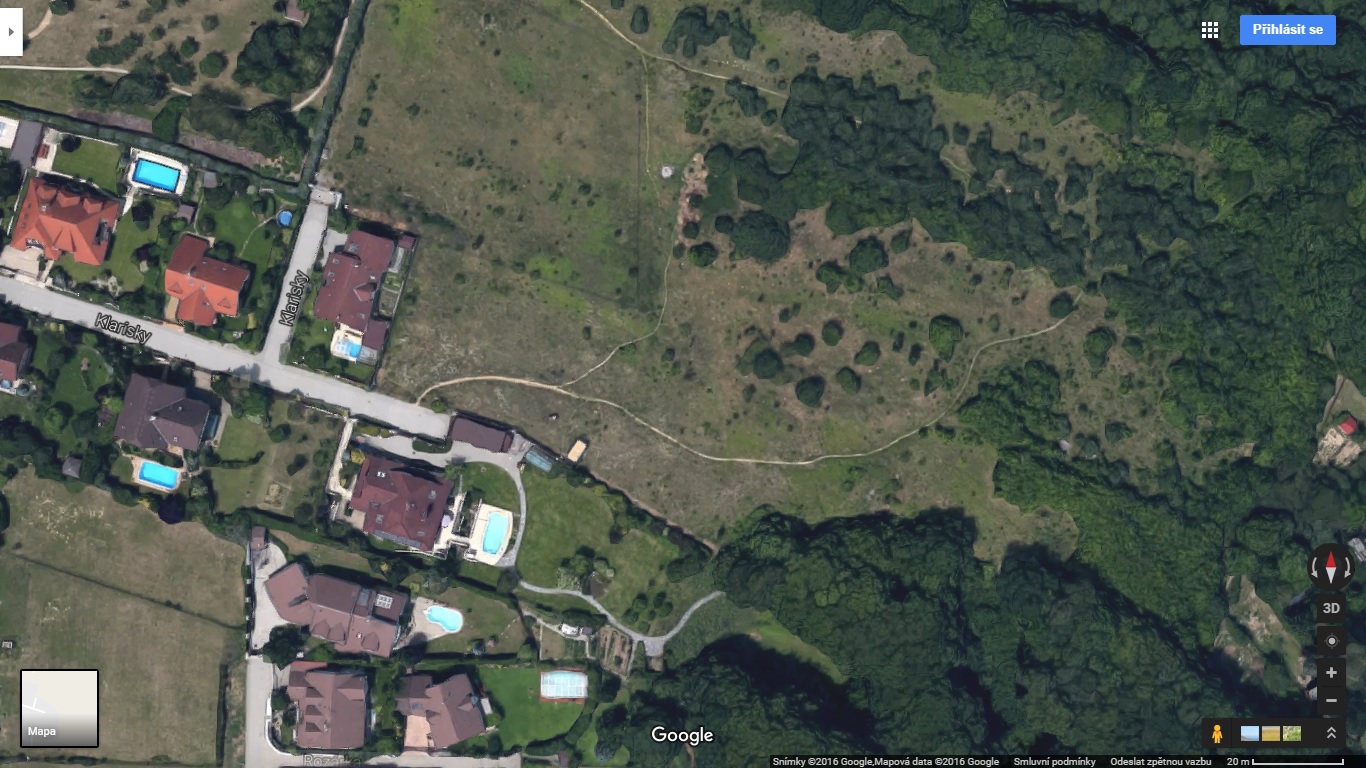 Studie využitelnosti dané lokality pro výstavbu RD a rozpracování dispozice konkrétního RD.
9
STUDIE VYUŽITELNOSTI - POPIS
Studie využitelnosti dané lokality pro výstavbu RD a rozpracování dispozice konkrétního RD.
10
STUDIE VYUŽITELNOSTI - POPIS
Průzkum trhu a odhad poptávky
Výpis pozemků za období říjen / listopad 2016. Výpis pomůže rozhodnout, jak velký pozemek je vhodné umístit  na trh.
Studie využitelnosti dané lokality pro výstavbu RD a rozpracování dispozice konkrétního RD.
11
STUDIE VYUŽITELNOSTI - POPIS
V procentuálním průměru je zohledněno: 

 oblast, v které se pozemek nachází (oblíbenost, lukrativnost)
 okolí pozemků (zeleň, zástavba)
 dopravní infrastruktura (příjezdová cesta, dopravní vytíženost)
 vlastnosti inženýrských sítí (dostupnost, poloha)
 výhled
 hlučnost
 orientace na světové strany
 rozloha
Studie využitelnosti dané lokality pro výstavbu RD a rozpracování dispozice konkrétního RD.
12
STUDIE VYUŽITELNOSTI - POPIS
Stavební parcely s výměrou do 600 m2. 
V současné době je k dispozici 7 parcel.

Stavební parcely s výměrou od 601 m2 do 900 m2. 
V současné době je k dispozici 5 parcel.

Stavební parcely s výměrou od 901 m2 do 1100 m2. 
V současné době není k dispozici žádná parcela.

Stavební parcely s výměrou od 1101 m2 do 1300 m2. 
V současné době jsou dispozici 2 parcely.

Stavební parcely s výměrou od 1301 m2 do 1500 m2. 
V současné době je dispozici 1 parcela.

Stavební parcely s výměrou od 1501 m2.
V současné době jsou dispozici 2 parcely.
Studie využitelnosti dané lokality pro výstavbu RD a rozpracování dispozice konkrétního RD.
13
STUDIE VYUŽITELNOSTI - OMEZENÍ
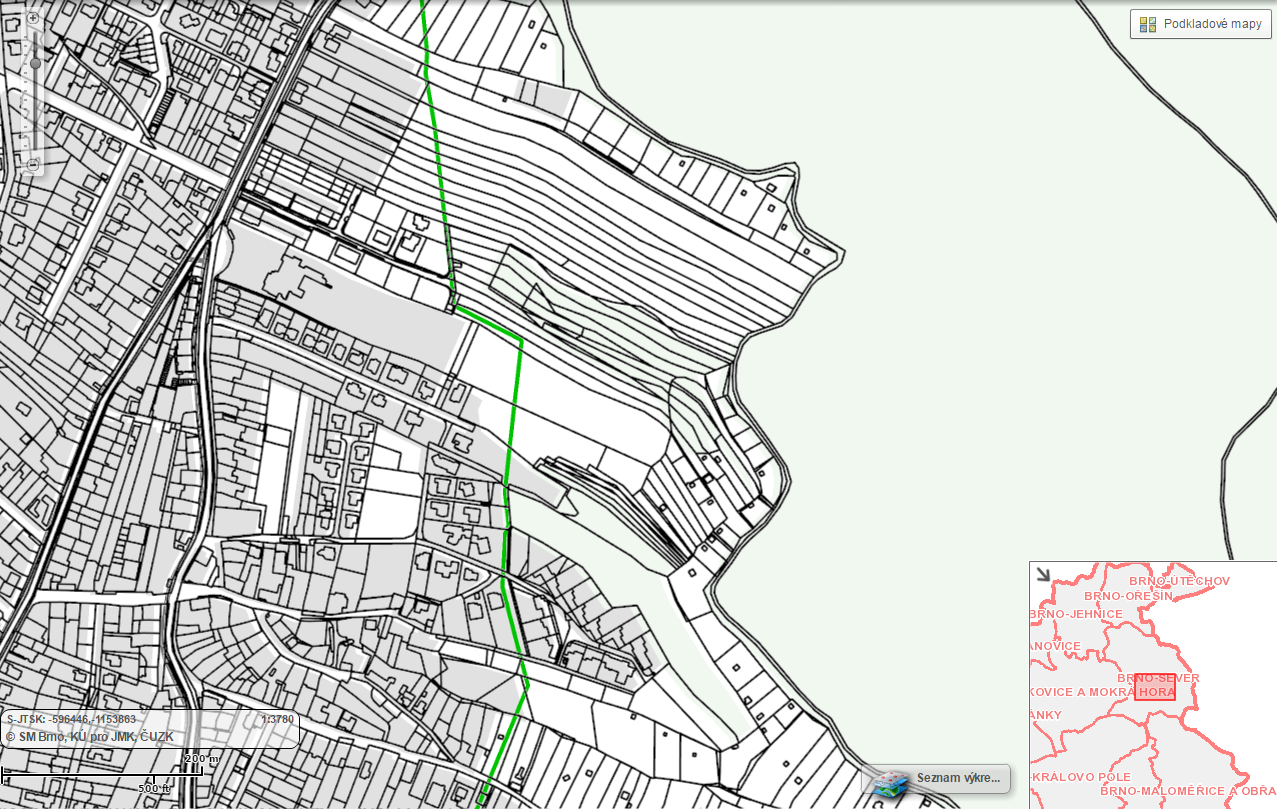 Studie využitelnosti dané lokality pro výstavbu RD a rozpracování dispozice konkrétního RD.
14
STUDIE VYUŽITELNOSTI - OMEZENÍ
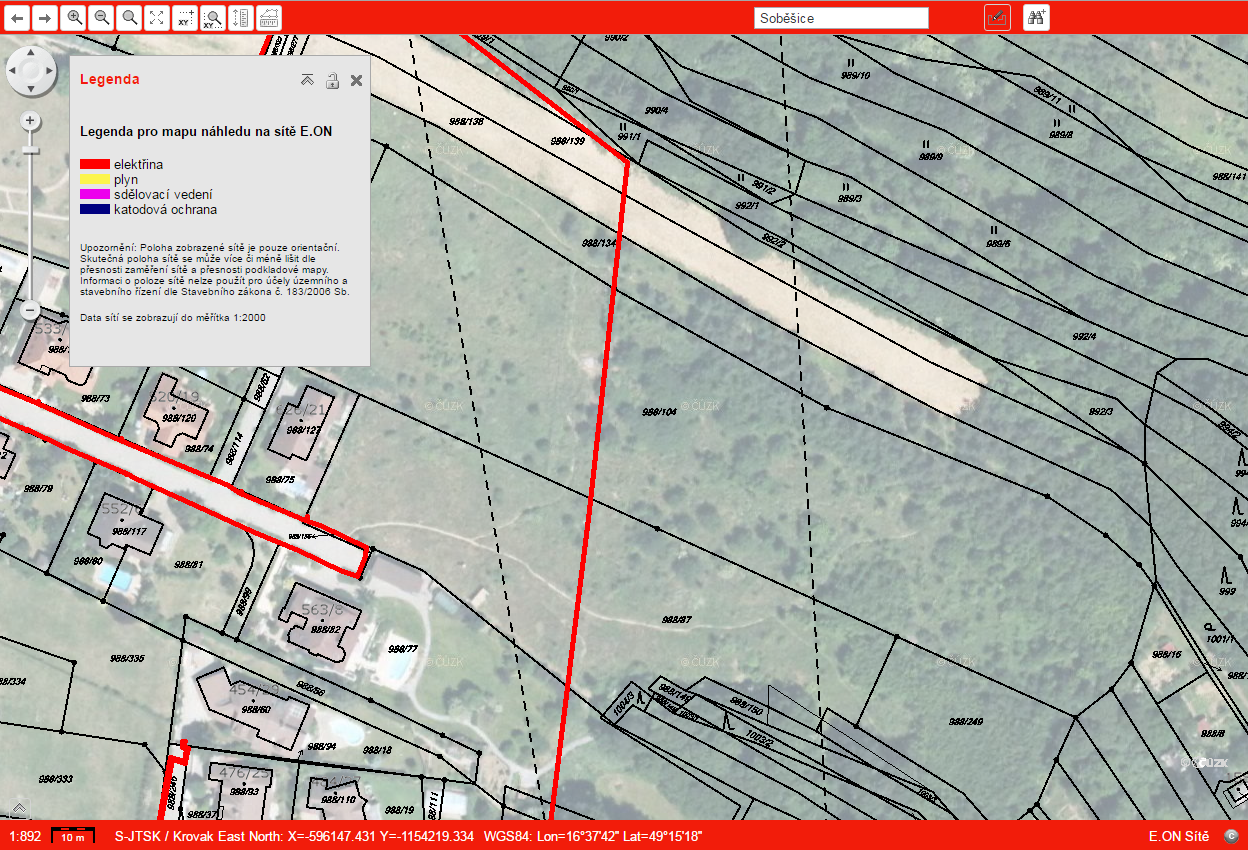 Studie využitelnosti dané lokality pro výstavbu RD a rozpracování dispozice konkrétního RD.
15
STUDIE VYUŽITELNOSTI – ÚZEMNÍ PLÁN
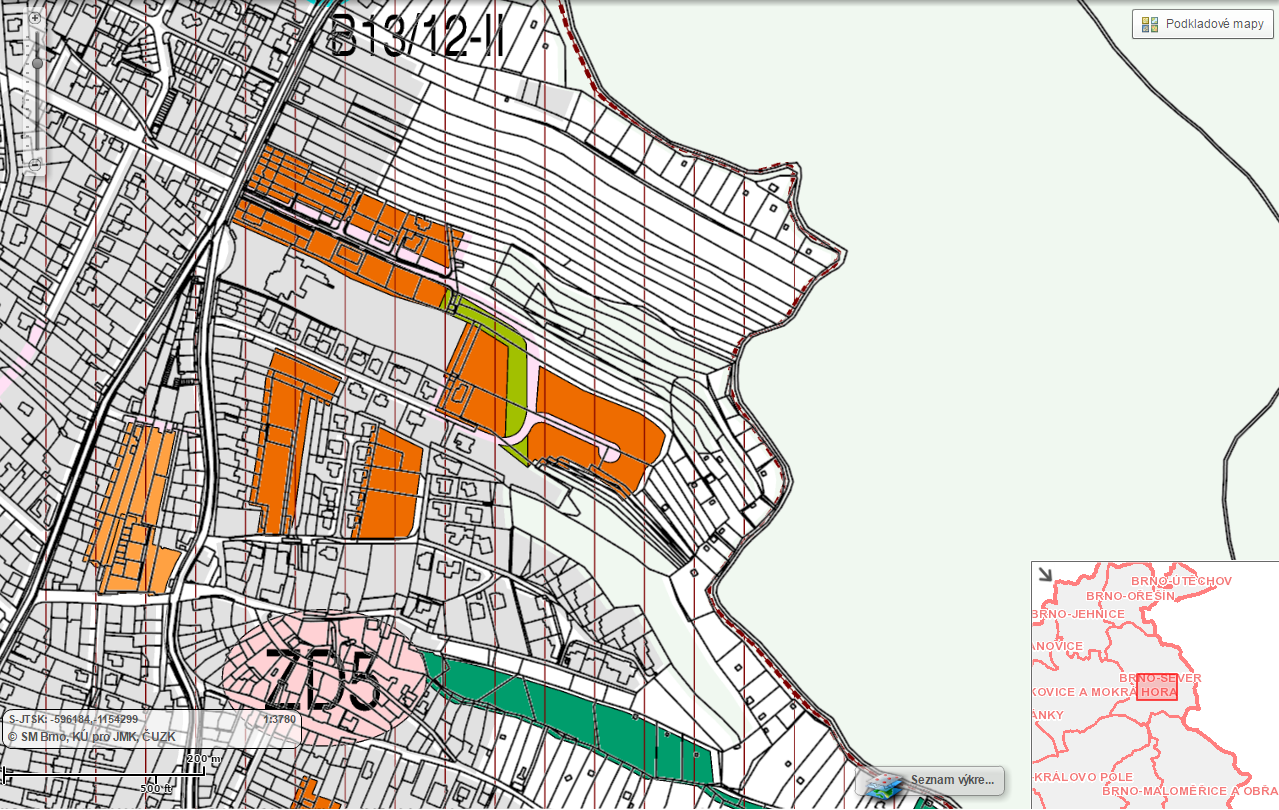 Studie využitelnosti dané lokality pro výstavbu RD a rozpracování dispozice konkrétního RD.
16
STUDIE VYUŽITELNOSTI – ÚZEMNÍ PLÁN
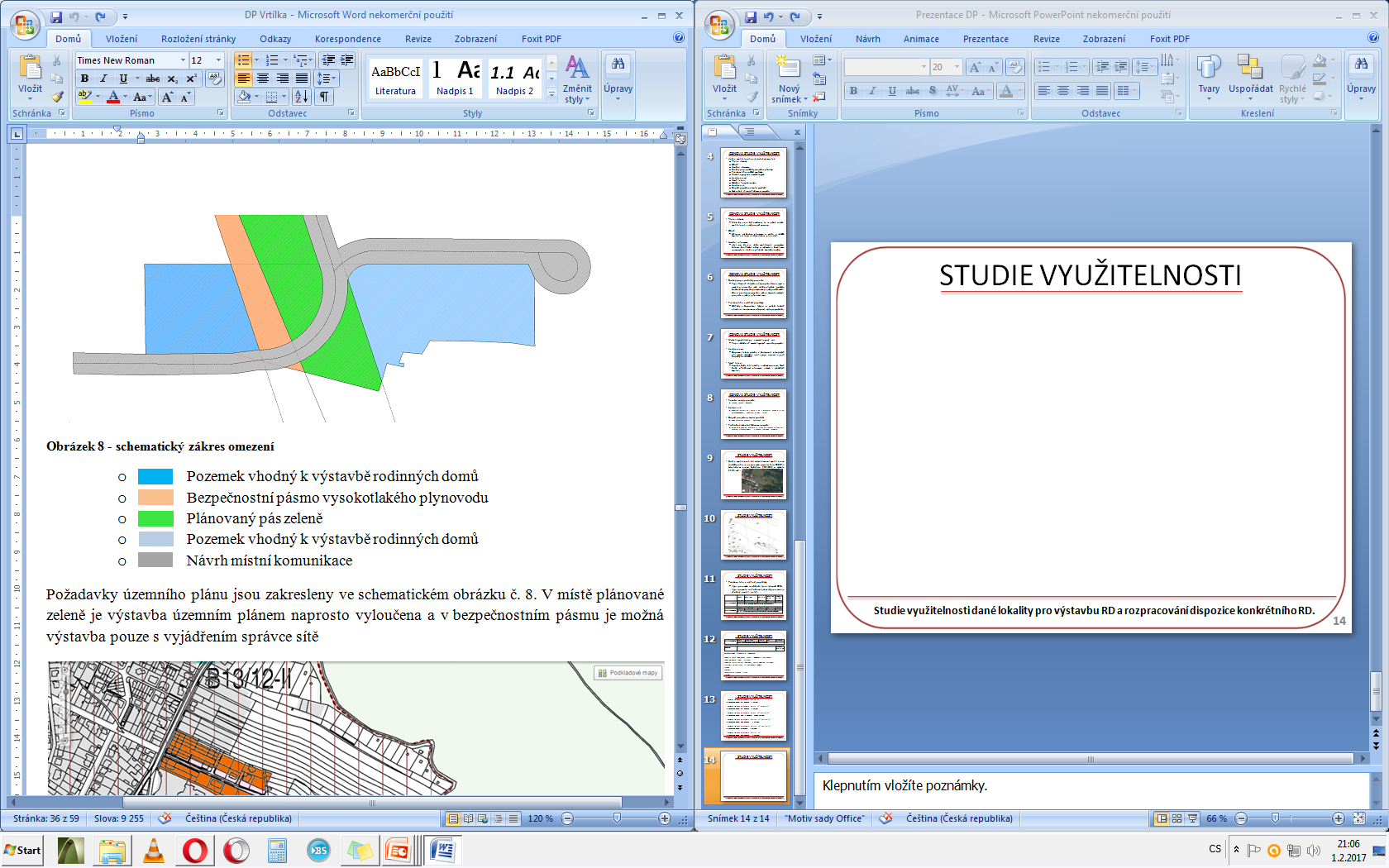 Studie využitelnosti dané lokality pro výstavbu RD a rozpracování dispozice konkrétního RD.
17
STUDIE VYUŽITELNOSTI - NÁVRH
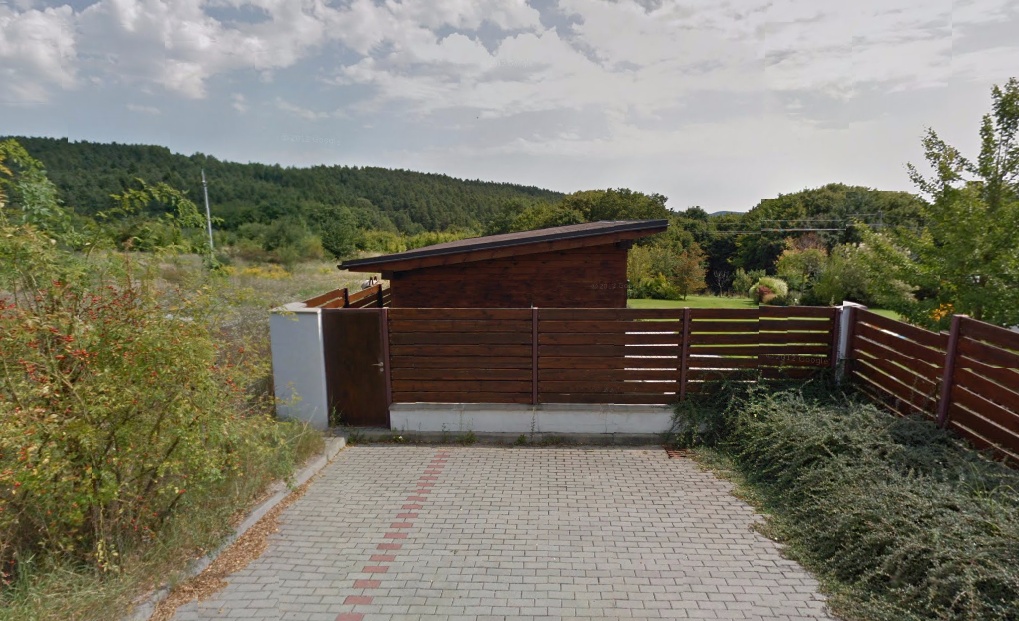 Studie využitelnosti dané lokality pro výstavbu RD a rozpracování dispozice konkrétního RD.
18
STUDIE VYUŽITELNOSTI - NÁVRH
Studie využitelnosti dané lokality pro výstavbu RD a rozpracování dispozice konkrétního RD.
19
STUDIE VYUŽITELNOSTI - NÁVRH
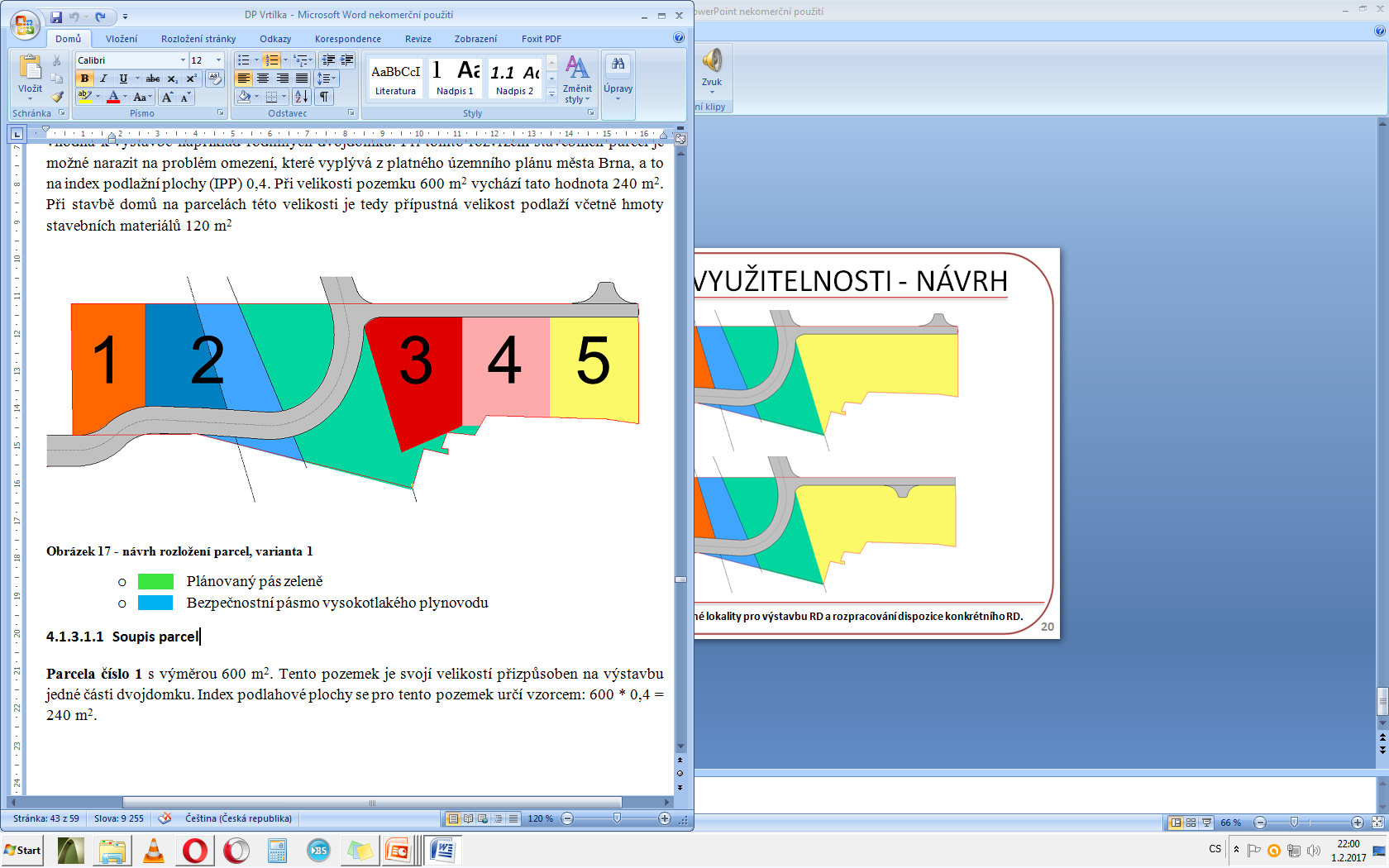 Studie využitelnosti dané lokality pro výstavbu RD a rozpracování dispozice konkrétního RD.
20
STUDIE VYUŽITELNOSTI - NÁVRH
Studie využitelnosti dané lokality pro výstavbu RD a rozpracování dispozice konkrétního RD.
21
STUDIE VYUŽITELNOSTI - NÁVRH
Studie využitelnosti dané lokality pro výstavbu RD a rozpracování dispozice konkrétního RD.
22
STUDIE RODINNÉHO DVOJDOMKU 1 NP
Studie využitelnosti dané lokality pro výstavbu RD a rozpracování dispozice konkrétního RD.
23
STUDIE RODINNÉHO DVOJDOMKU 2 NP
Studie využitelnosti dané lokality pro výstavbu RD a rozpracování dispozice konkrétního RD.
24
STUDIE RODINNÉHO DOMU 1 NP
Studie využitelnosti dané lokality pro výstavbu RD a rozpracování dispozice konkrétního RD.
25
STUDIE RODINNÉHO DOMU 2 NP
Studie využitelnosti dané lokality pro výstavbu RD a rozpracování dispozice konkrétního RD.
26
DSP - RODINNÝ DŮM - BUNGALOV 1 NP
Studie využitelnosti dané lokality pro výstavbu RD a rozpracování dispozice konkrétního RD.
27
DSP - RODINNÝ DŮM - BUNGALOV
Studie využitelnosti dané lokality pro výstavbu RD a rozpracování dispozice konkrétního RD.
28
DSP - RODINNÝ DŮM - ATYP - 1 NP
Studie využitelnosti dané lokality pro výstavbu RD a rozpracování dispozice konkrétního RD.
29
DSP - RODINNÝ DŮM - ATYP - 2 NP
Studie využitelnosti dané lokality pro výstavbu RD a rozpracování dispozice konkrétního RD.
30
DSP - RODINNÝ DŮM - ATYP
Studie využitelnosti dané lokality pro výstavbu RD a rozpracování dispozice konkrétního RD.
31
DSP - RODINNÝ DŮM - 1 NP
Studie využitelnosti dané lokality pro výstavbu RD a rozpracování dispozice konkrétního RD.
32
DSP - RODINNÝ DŮM - 2 NP
Studie využitelnosti dané lokality pro výstavbu RD a rozpracování dispozice konkrétního RD.
33
DSP - RODINNÝ DŮM
Studie využitelnosti dané lokality pro výstavbu RD a rozpracování dispozice konkrétního RD.
34
PREZENTACE K OBHAJOBĚ DIPLOMOVÉ PRÁCE NA TÉMA:
DĚKUJI ZA POZORNOST
Autor diplomové práce:		Bc. Vladislav Vrtílka
Vedoucí diplomové práce:		doc. Ing. Jaroslav Žák, CSc.
Oponent diplomové práce:	Ing. Karolína Škrlantová
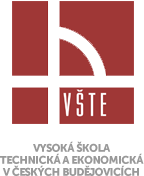 35